New Faculty Orientation:Center for Health & Counseling ServicesBehavioral Intervention team
Presented by:
Judith Green, Psy.D.
Director, Center for Health and Counseling Services
Health Services
Medical Services Provided
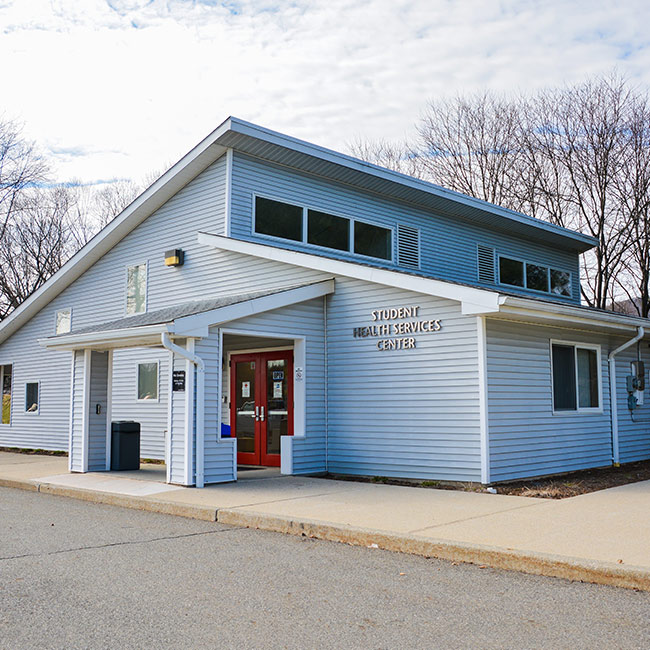 Basic medical care 
Dispense medication to treat minor illnesses and injuries.
Specialty clinics: Flu Clinic, Well Women’s Clinic, Allergy Clinic. 
Provide tuberculosis skin testing. 
Provide STI & HIV Testing


Medical care at Ramapo College is FREE!  
Minimal cost associated for some testing and medications.
Medical Notes
Determining an excused absence is at the discretion of the faculty member. 
Health Services can provide documentation for a student if they are seen at the time of their illness on that date. However, Health Services cannot provide documentation for absences when the student was not seen on the day the absence occurred or when symptoms have passed. 
Please refrain from sending students to Health Services for documentation after an illness when they weren’t seen during the illness since that limits the availability of our health care providers to care for students who are experiencing illness.
Counseling Services
D-216
201-684-7522
Counseling Services
ramapo.edu/counseling
8:30 am - 4:30 pm, D-216
Time-limited, individual counseling (appt required)
Drop-In Hours (no appt):
Monday - Friday, 1 pm to 3 pm
First come, first served
Emergency Counseling 24/7/365
Call 201-684-7522
Medication Management
Referrals to Community Help
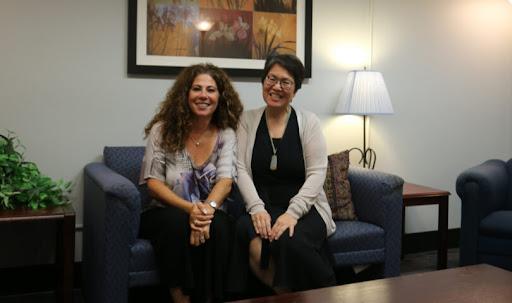 Caring. Confidential. Free.
Most Common Presenting Problems
Anxiety
Depression (including suicidality)
Trauma
Substance-related disorders
Transitional adjustment issues affecting mental health
Relational concerns (family, friends, partner)
Academic difficulties affecting psychological functioning
Medical Leave of Absence
Overview of Policy:
Students may apply for a Medical Leave of Absence (MLOA) from the College for reasons of physical or psychological illnesses. Students must withdraw from all registered courses under this policy. Exceptions may be considered on an individual basis. The grade for each course will be recorded as “W” on the student’s transcript. There will be no refund if the request for an MLOA is completed after the College refund deadline (see Academic Calendar on the web)

https://www.ramapo.edu/chcs/files/2019/08/MLOA-2019-Revision.pdf
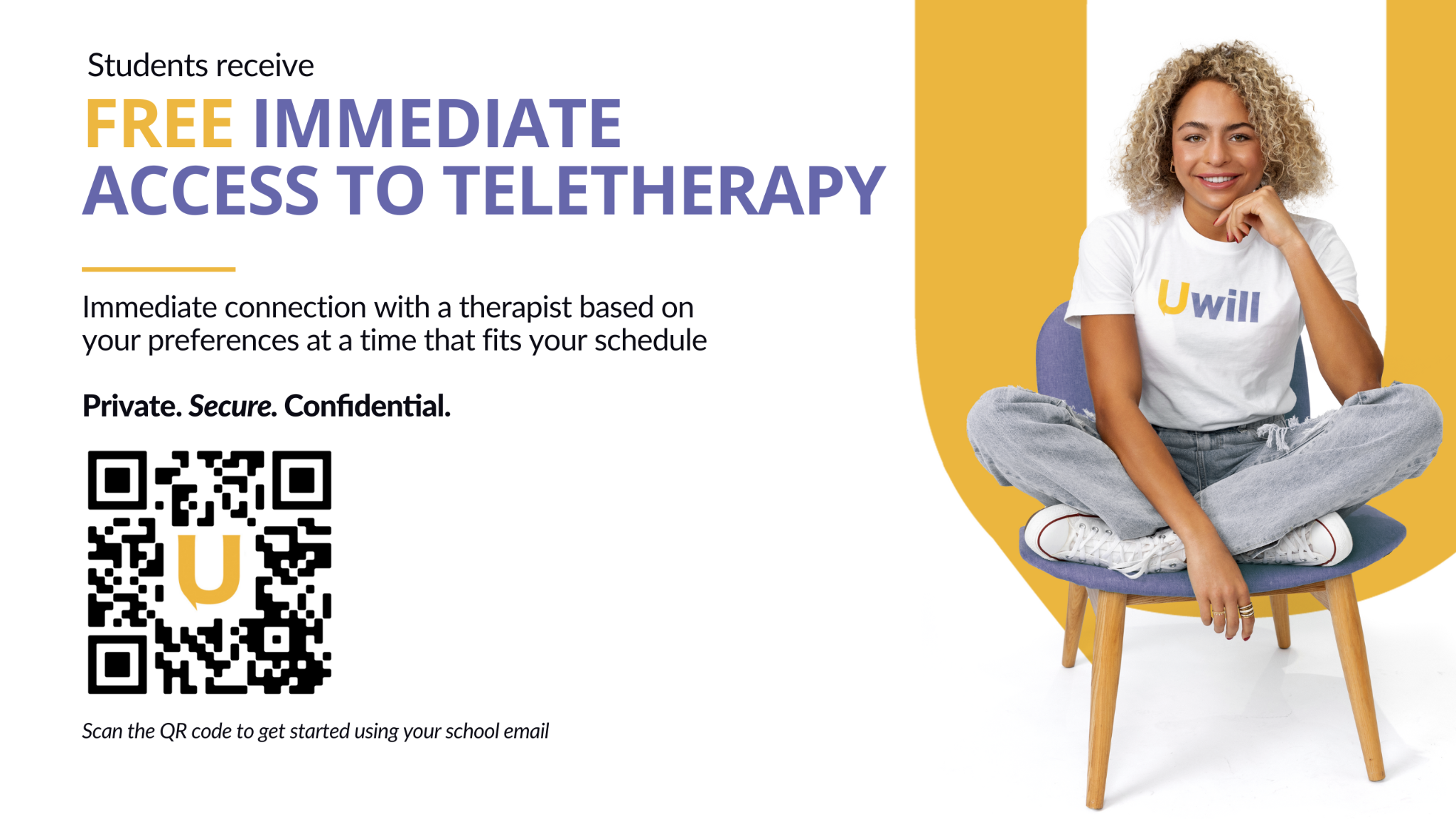 Syllabus Statement
Ramapo faculty recognize that mental health concerns can impact academic performance and interfere with daily life activities. Because stress is a normal part of the college experience, learning to manage stress effectively is crucial to your well-being and overall success. When you are part of the RCNJ community, you are not alone. The Center for Health and Counseling Services (CHCS) can support and help you improve your ability to balance the many demands on the road towards earning your degree. Counseling is confidential and free to all Ramapo students. You are encouraged to reach out to the Counseling Services regarding any mental health concerns (Office location: D-216, 201-684-7522) For emergencies outside of business hours call 201-684-7522 and press 2) to speak with a counselor. To find more mental health resources and information about CHCS services visit their website: https://www.ramapo.edu/chcs/
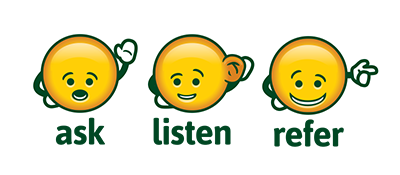 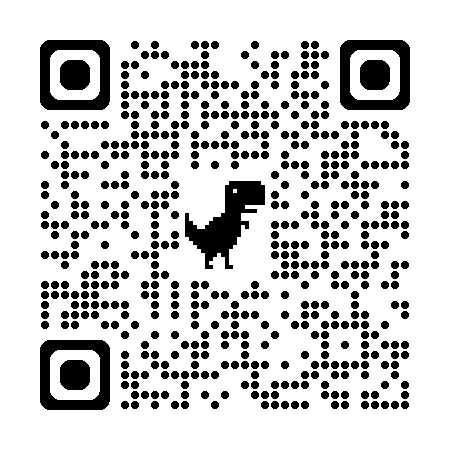 Learn how to:
identify people at risk for suicide
recognize the risk factors, protective factors, and warning signs
respond and help people
It takes only 20 minutes
Health Promotion
Wellness is Now (WIN) Peers

Wellness Room

Therapy Animal Visits
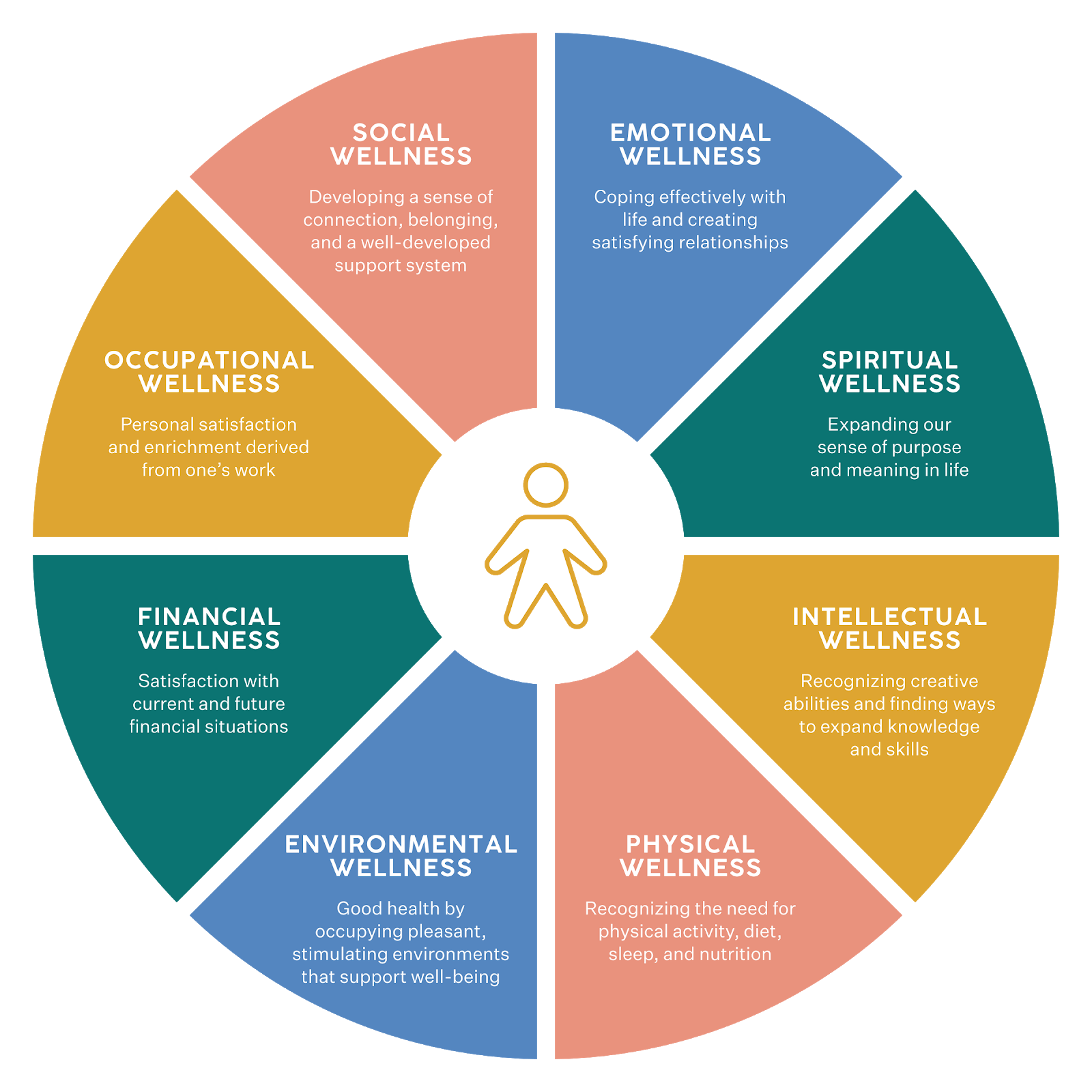 Wellness Wheel
(8 Dimensions of Wellness)
Social
Emotional
Spiritual
Intellectual
Physical
Environmental
Financial
Occupational
Wellness Wheel created by SAMHSA
Wellness Room E-216
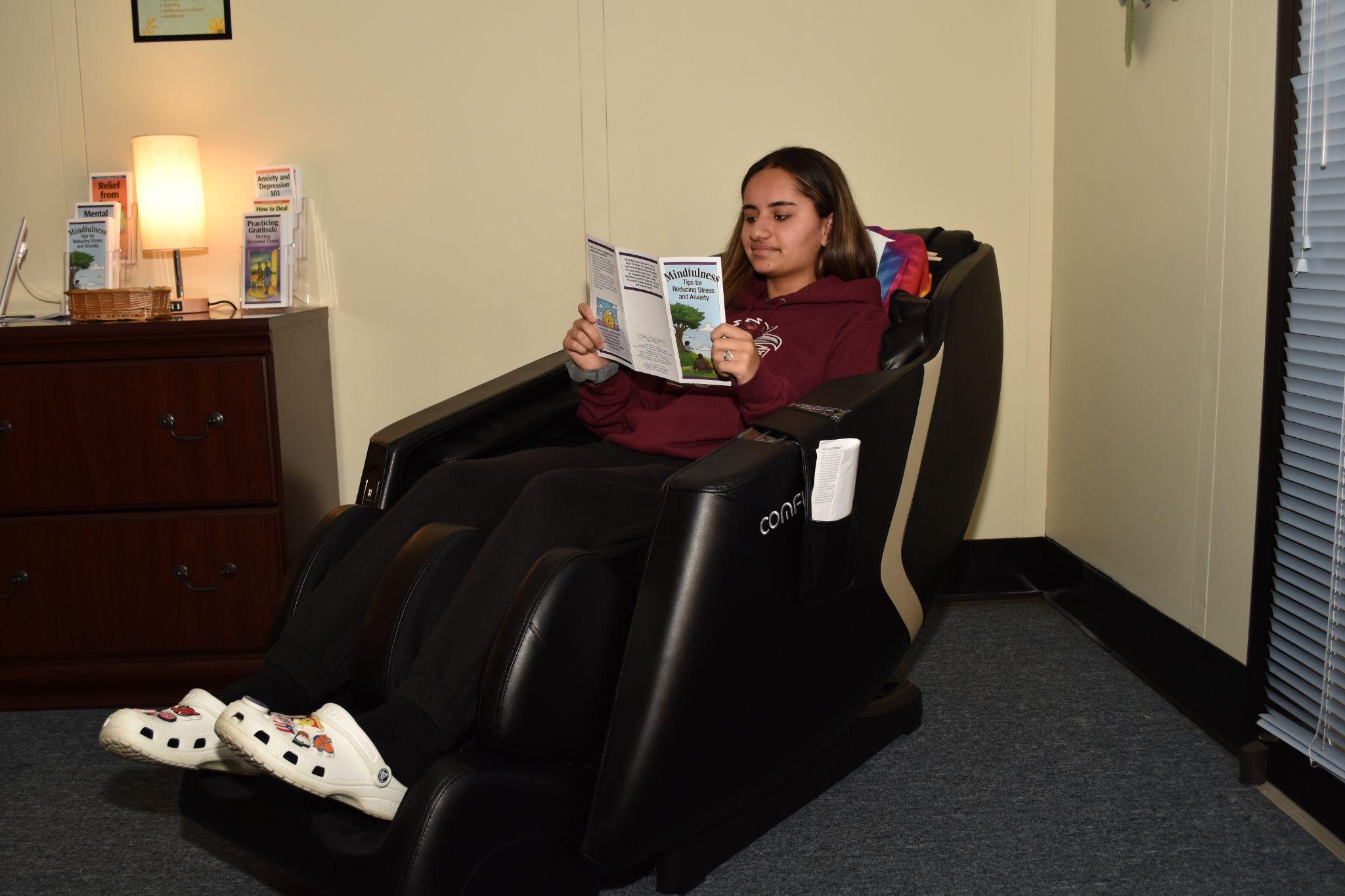 Massage Chair
Light Therapy Lamp
Yoga
Weighted Blanket
Stress Balls + Fidget Toys
Bracelet Making
Coloring
Wellness + Mindfulness Card games
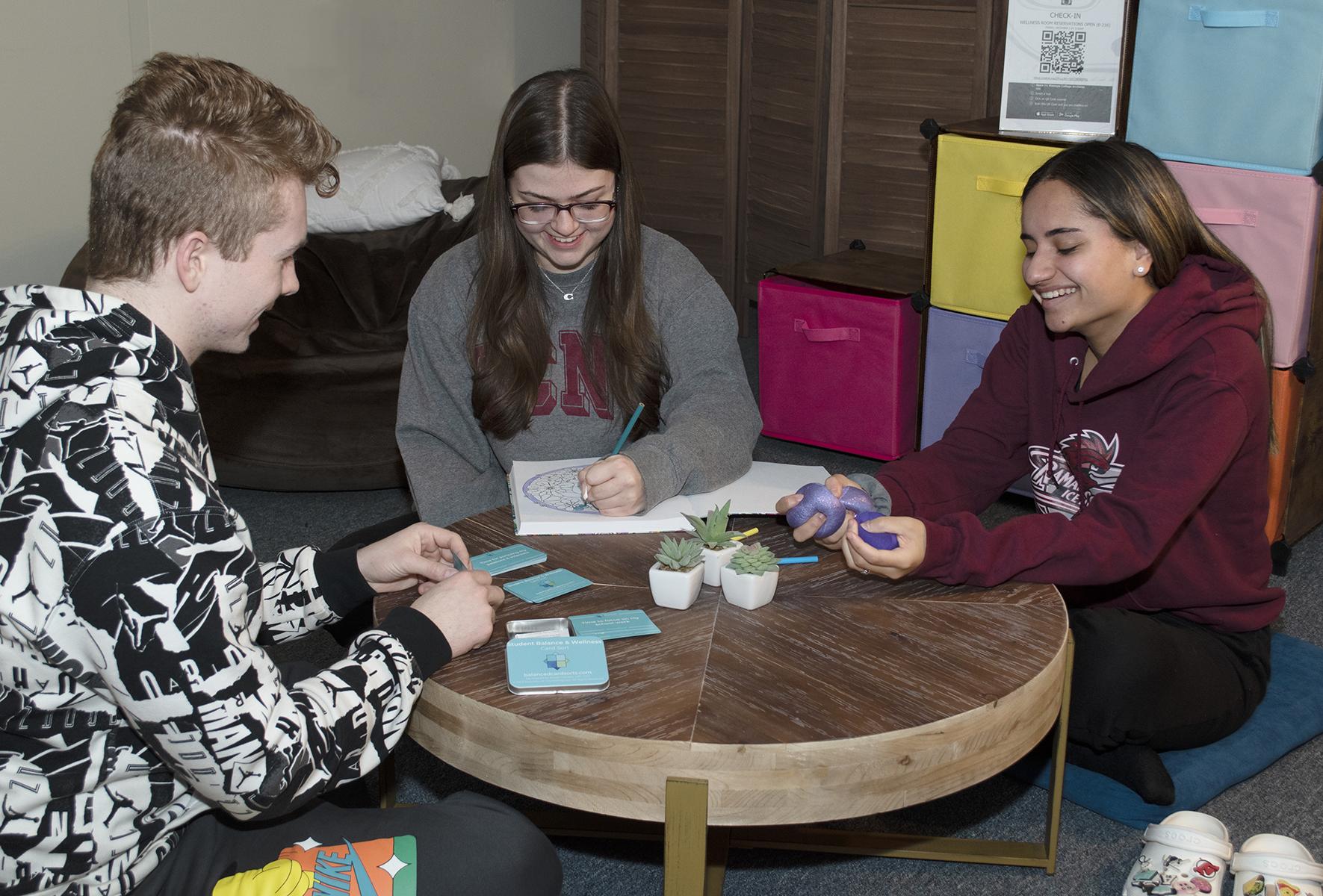 Therapy Animal Visits
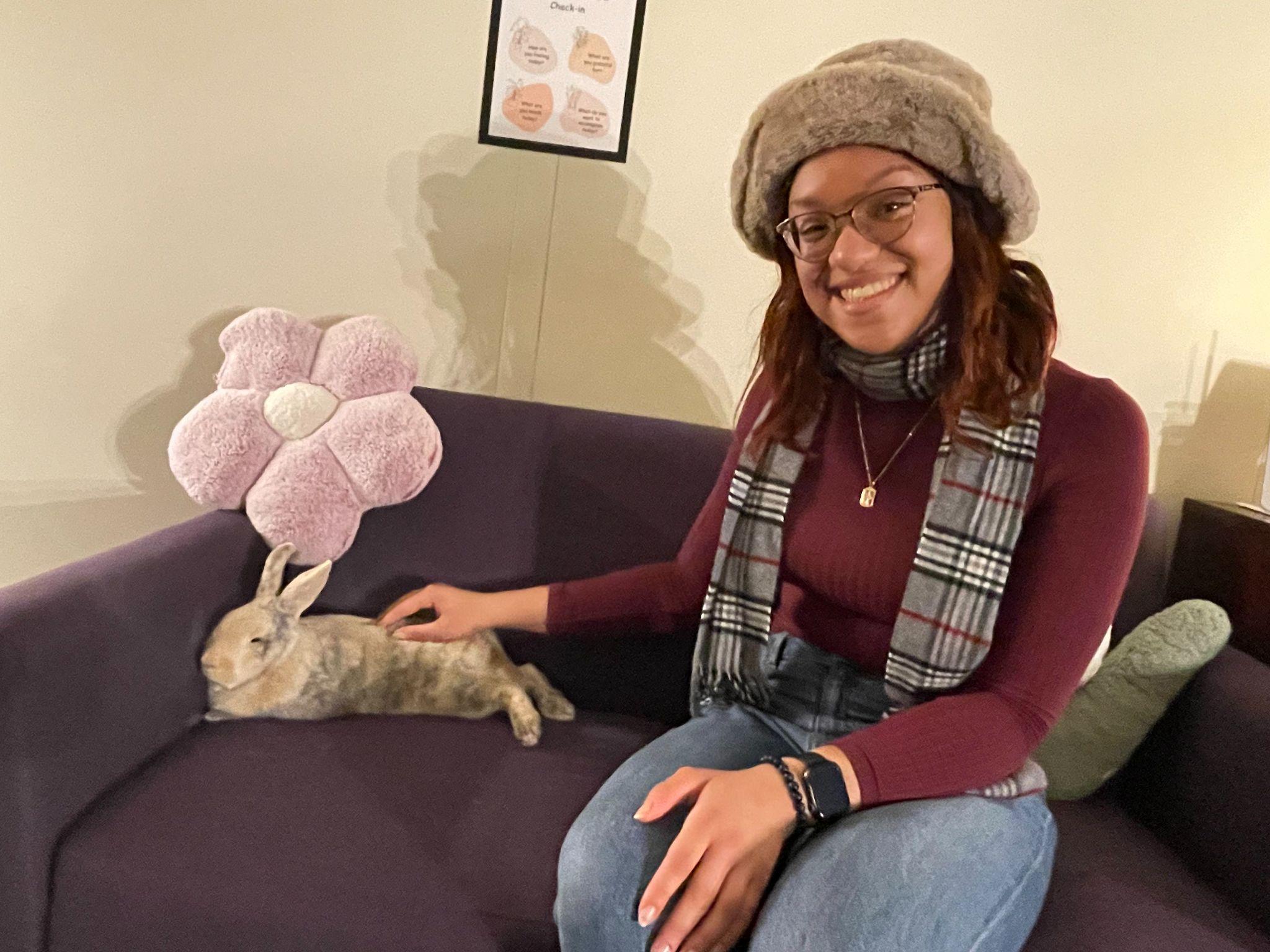 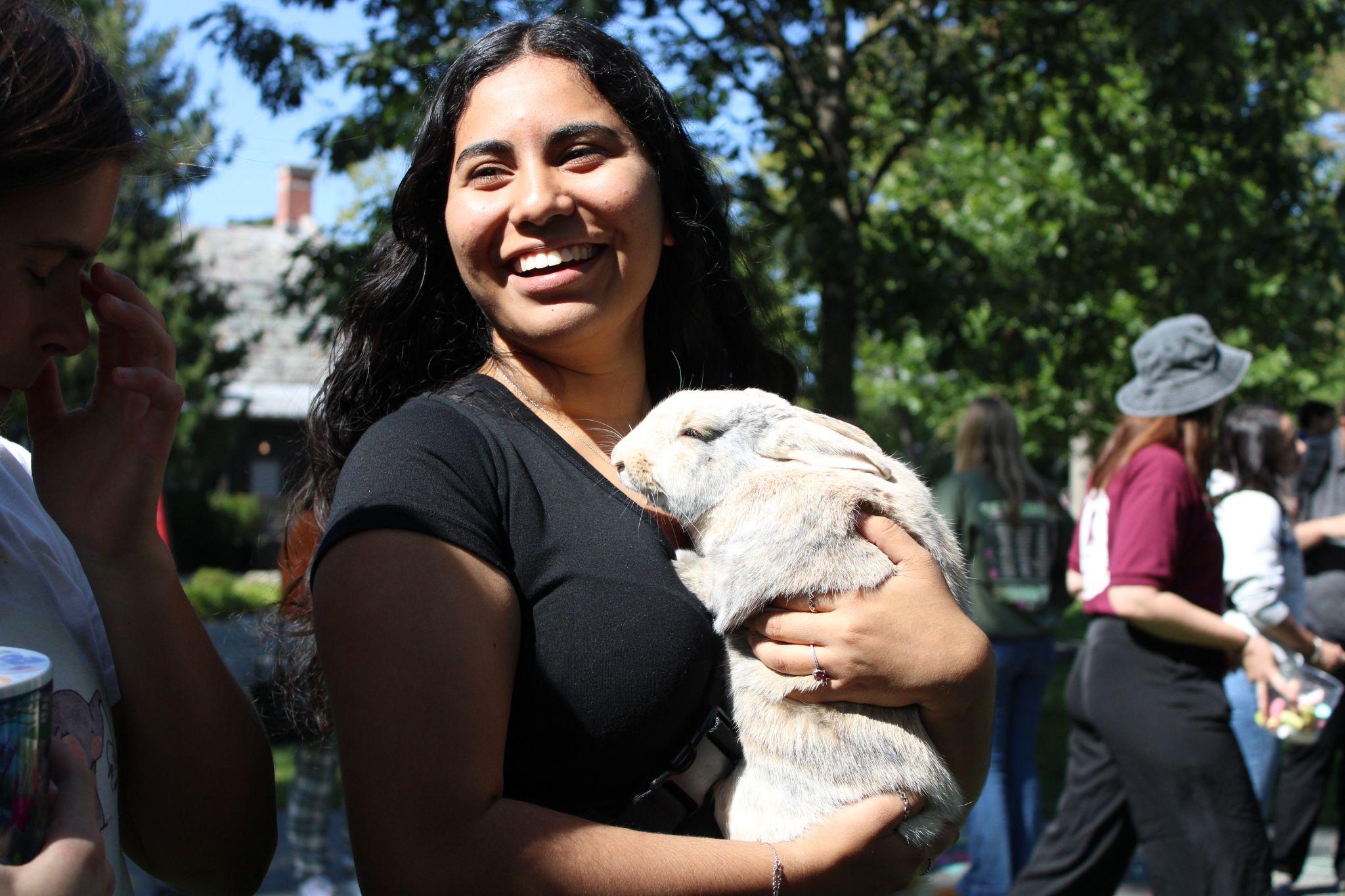 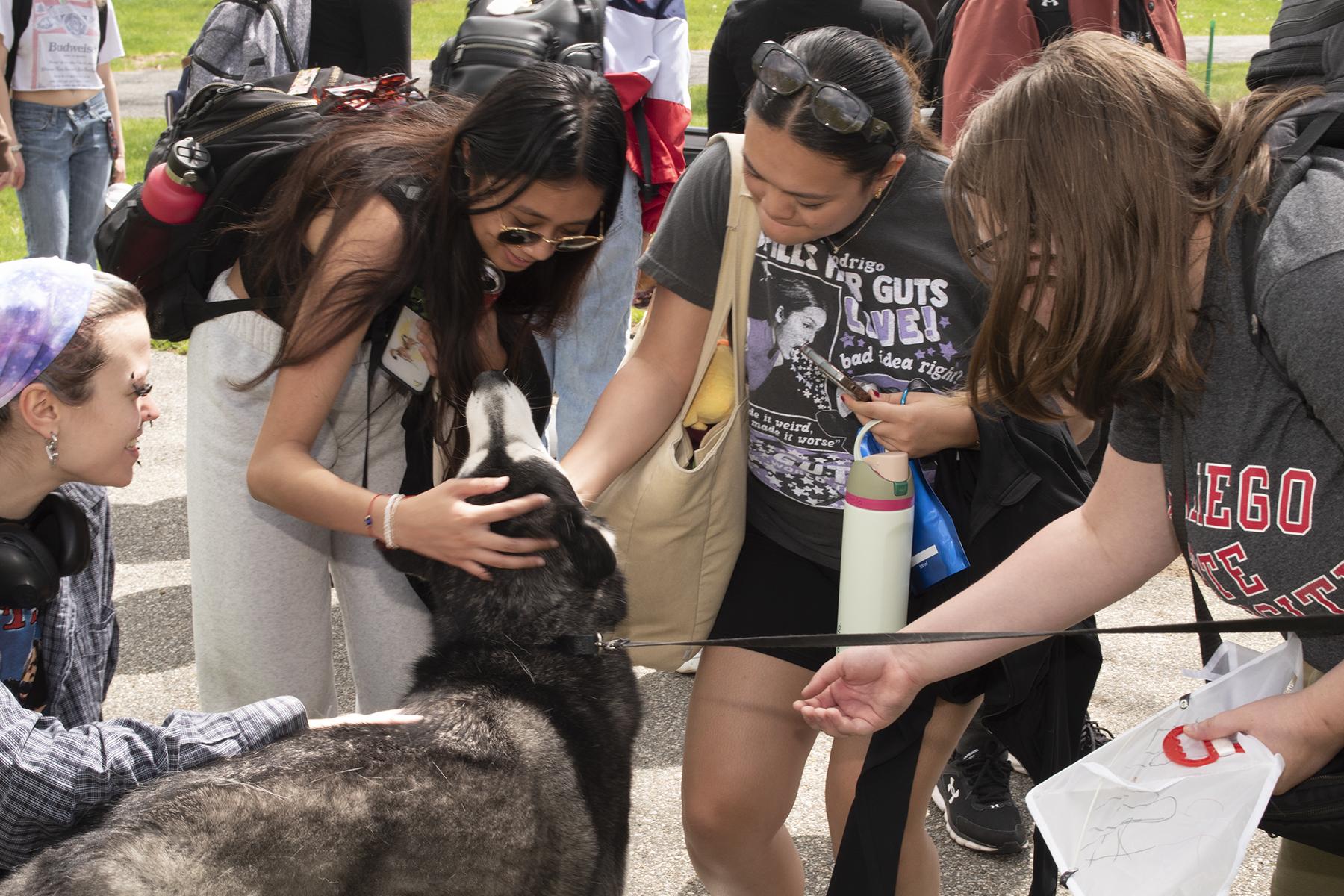 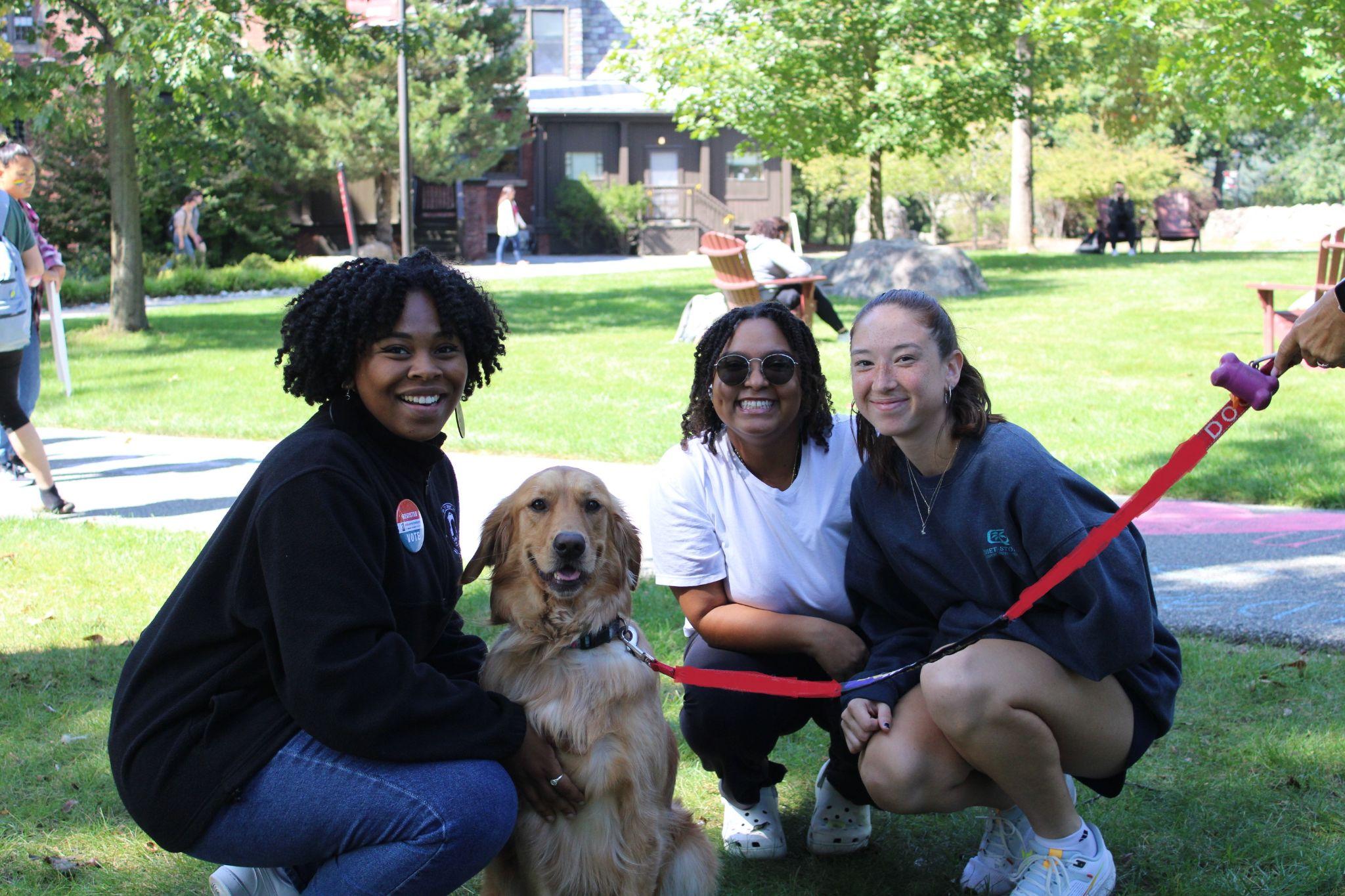 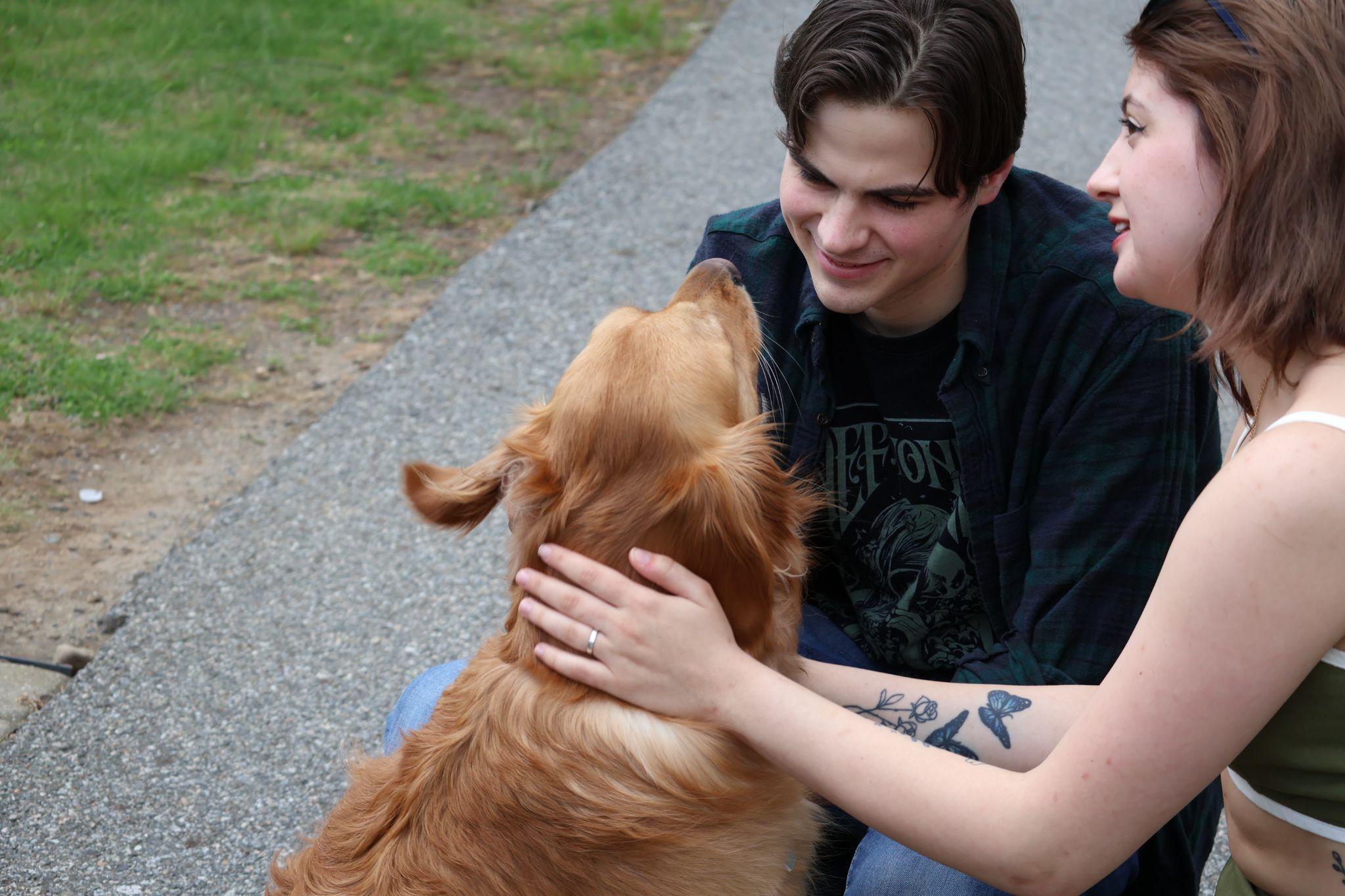 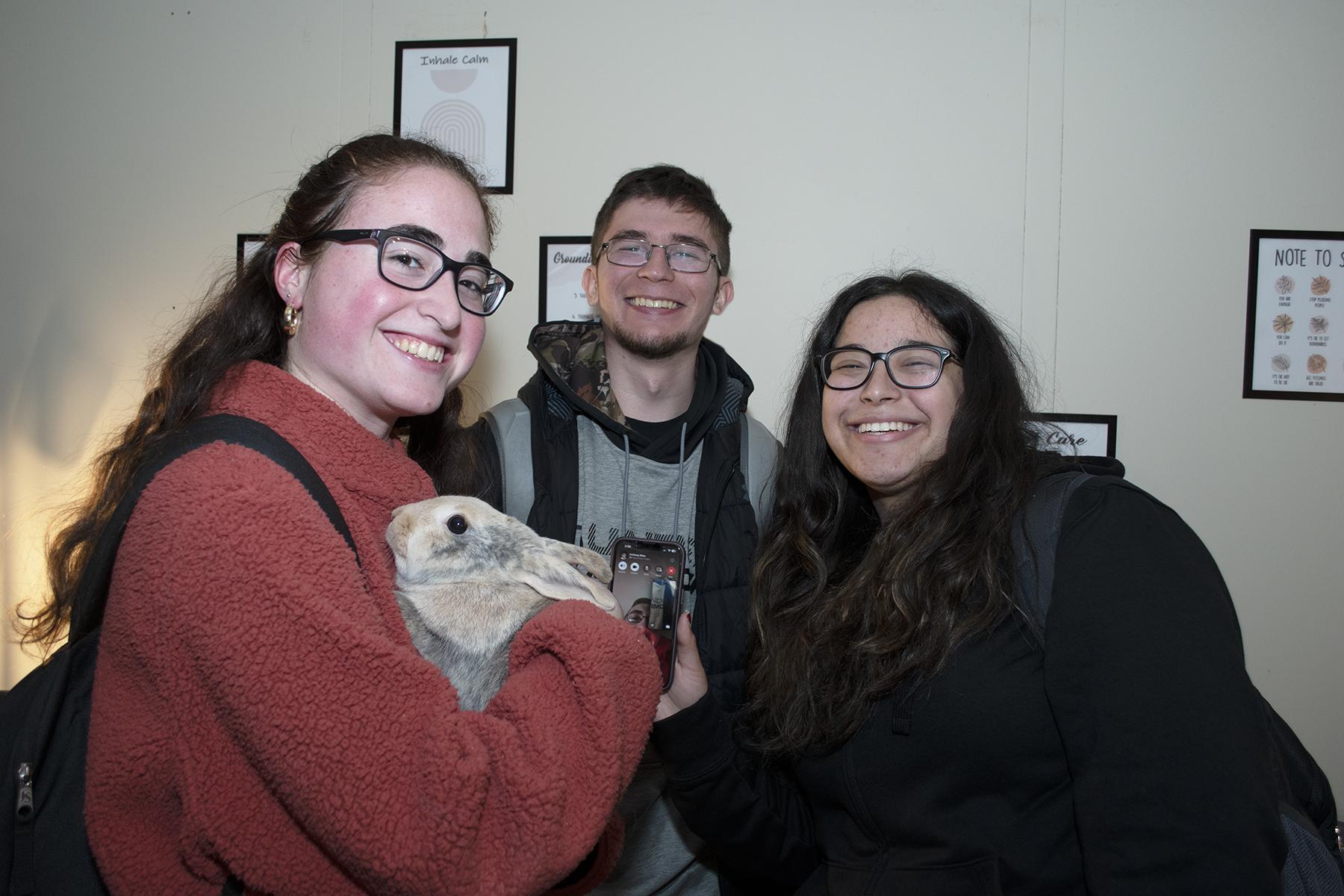 ENHANCE Program
ENHANCE Program
The ENHANCE program is a therapeutic support program which takes a holistic approach and focuses on social, emotional, and organizational growth to assist those students with Autism Spectrum Disorder (ASD) in adapting and flourishing in college and beyond. ENHANCE offers additional services and resources to support our students over and above what is required under current disability law.

Program growth - The ENHANCE program, which began in 2018 with just 4 students, has grown 650% to 30 students
ENHANCE Services
Individualized weekly appointments with counselor
Weekly group meetings for peer support
Students to be paired with trained Peer Mentors
Social Events
Academic Workshops
Parent Consultations
Substance Use Disorder Prevention
Substance Use Disorder Education and Prevention Services
Outreach Education
Assessment
Counseling 
Mandated Assessments following Code of Conduct violations (CheckPoint program)
Treatment Referrals
Roadrunner Collegiate Recovery Program (RCRP)
Roadrunner Collegiate Recovery Program
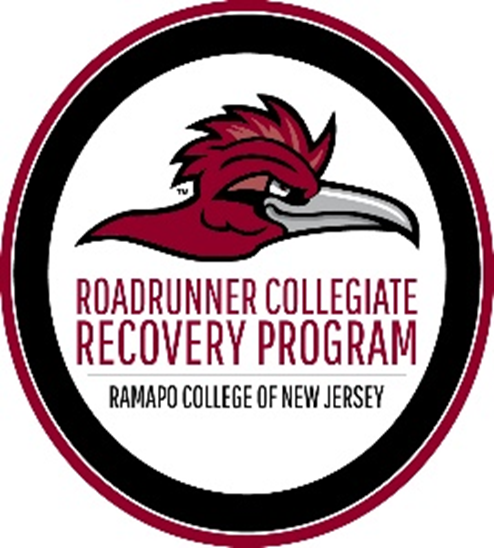 A Harm Reduction Program:
Not abstinence based for admission
Recovery curious individuals are welcome!
The program is available when in or interested in recovery from any substance
There is a Recovery Allies peer program to connect those in recovery to a supportive community. Peers can also advocate and educate on substance use and recovery to the campus community.

https://www.ramapo.edu/sud/recovery-program/
Red Folder
https://www.ramapo.edu/counseling/red-folder/
Behavioral Intervention Team
The Team serves as a central network focused on caring prevention and early intervention for students experiencing serious distress or engaging in harmful or disruptive behaviors. This process provides the community with a tool and conduit with which to alert relevant campus authorities of their worry and concern for a student. 

The Team does not serve as a crisis response unit, nor does it replace faculty classroom management

Emergencies must be reported to the Department of Public Safety at 201.684.6666
Behavioral Intervention Team
Receive and gather information pertaining to students of concern.
Develop specific strategies to manage potentially harmful or disruptive behavior.
Inform the referral person concerning next steps taken with the student. The referral person must understand that not all action steps will be discussed given the confidential nature of the information and what is permissible under the eyes of the law.
Education and train the community on identification of concerning behaviors and proactive options to assist students
BIT Composition
Kathleen Hallissey – Director, Office of Student Conduct (chairperson)
Jason Balsan – Director, Department of Public Safety
Dr. Rick Brown – Director, Center for Student Involvement
Lisa Gonsisko – Director, Office of Residence Life
Dr. Judith Green – Director, Center for Health and Counseling Services
Dr. Aaron Lorenz – Dean, Social Science and Human Services
Dr. David C. Nast – Director, Office of Specialized Services
https://www.ramapo.edu/bit/
https://www.ramapo.edu/bit/
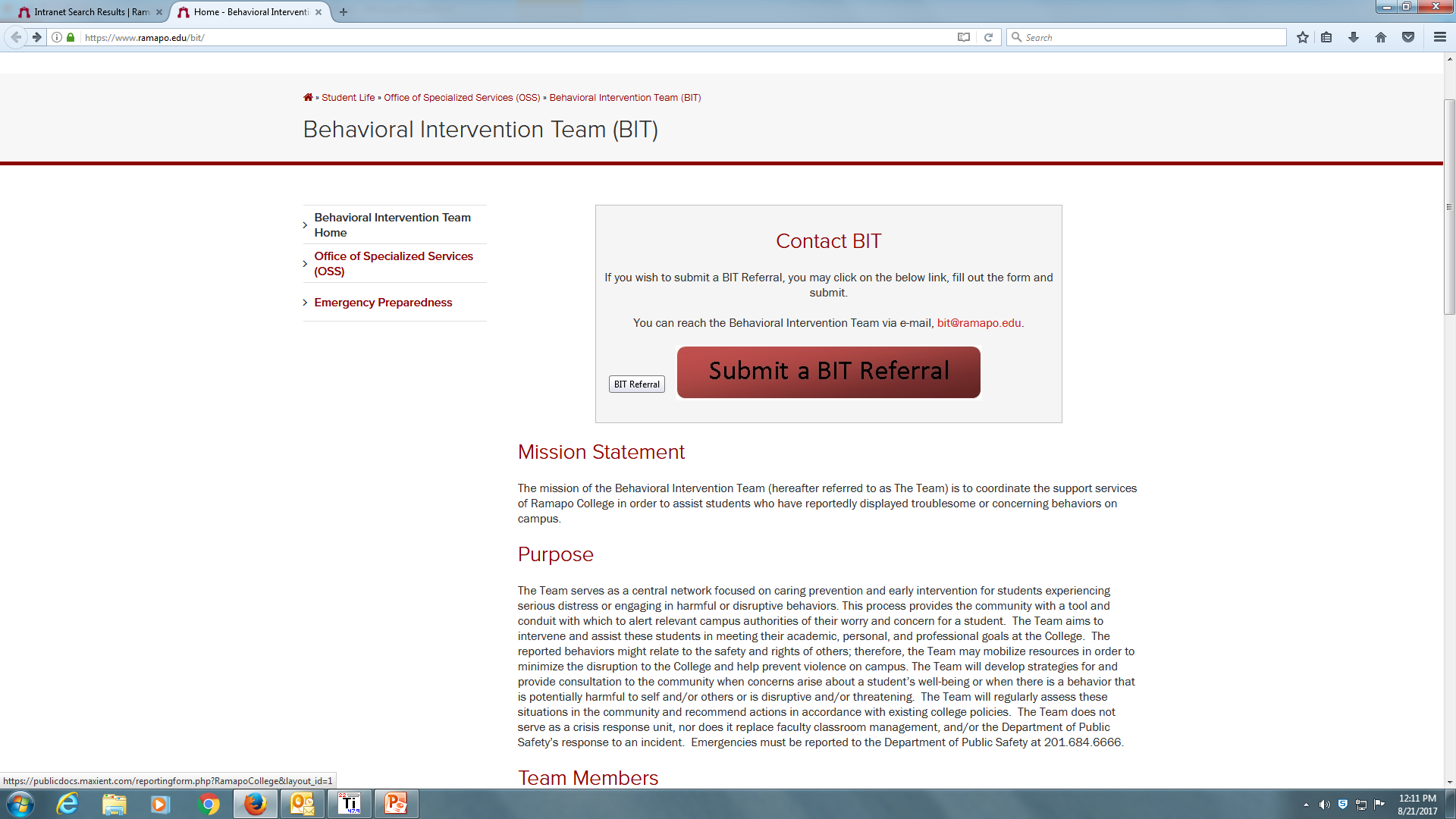